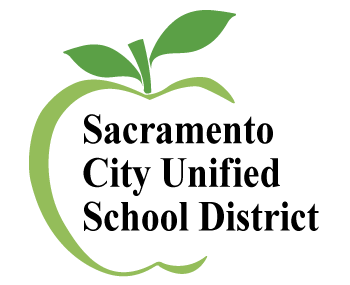 Approve Modified Non-School-Site Based Resource Officer Contract
Board Meeting
November 7, 2019
Agenda Item No. 9.2

Presented by:  Lisa Allen,  Nathaniel Browning and Raoul Bozio
[Speaker Notes: Good evening President Ryan, Superintendent Aguilar and Board Members
I am Lisa Allen, Deputy Superintendent and I am here with Nathaniel Browning, Board Policy and Governance Manager and Raoul Bozio our Legal Counsel
We are here tonight to ask you to approve a modified Non-School-Site-Based Resource Officer contract with the Sacramento Police Department for the 2019-2020 school year]
Overview of Presentation
Tonight’s presentation will focus on:
The scope of work for the SacPD Sergeant;
Scope of work of the Non-School-Site-Based Resource Officers;
Review the roles and responsibilities of site administrators and Non-School-Site-Based Resource Officers;
Data tracking and sharing;
Update on the Questioning and Apprehension Board Policy (BP) 5145.11.
2
[Speaker Notes: Tonight’s presentation will focus on the role and scope of work for the Non-School-Site Based Resource officers and their Sergeant
We will review the role and responsibility of the site administrators
We will discuss the data we are tracking regarding officer  interactions with our students (_______________)
And Nathaniel will update you on where we are with the Questioning and Apprehension Board  Policy]
Background
The prior two-year contract with the Sacramento Police Department for eight officers and one sergeant ended on June 30, 2018;
There was a one-year supplemental contract for eight officers and one sergeant that ended June 30, 2019;
On February 21, 2019, the Board of Education approved the recommendations of the African American Achievement Task Force to divest from School Resource Officers (SRO’s) being on school sites;
At the August 15, 2019 Board meeting, the Board of Education requested a modified contract with the Sacramento Police Department that reduced the number of Resource Officers to one sergeant and  three non-school-site-based resource officers assigned to geographical zones.
3
[Speaker Notes: For many years we have had a contract with the Sacramento Police Department for School Resource Officers (SRO’s)
Our last 2 year contract ended in June, 2018 and that contract consisted of 1 sergeant and 8 SRO’s (1 officer was stationed at each comprehensive high school, 1 at American Legion and 2 officers that floated when needed)
Last year we had a 1 year supplemental contract that ended in June 2019
Due to growing concerns regarding law enforcement presence at school sites
On February of 2019, the Board approved the recommendation to divest from the SRO contract and tasked staff to come up with a plan to “reimagine” school safety
At the August 15th Board meeting the request was made to modify the contract with the Police Department that reduced the number of officers and assign them to geographical zones in the District instead of being stationed at school sites]
Scope of Work for the Sergeant
Centralized police sergeant will:
Supervise, train, coach, counsel, evaluate non-school-site-based resource officers;
Work closely with the Director of School Safety; 
Be the point person to coordinate Emergency Responders;
Patrol the District as needed;
Collect, manage, and report on data about work of non-school-site-based-resource officers; and
Attend community meetings to discuss school safety.
4
[Speaker Notes: This modified version of this Sacramento Police Department contract will consist of 1 sergeant and 3 resource officers who will be assigned to geographical zones
 Main responsibilities of the sergeant would be the following:]
Scope of Work for the Non-Site-Based Resource Officers
Non-School-Site-Based Resource Officers will:
Patrol the district within identified geographical zones (southwestern, central and eastern portions of District);
Not remain or be stationed at a school site;
Assist sites in developing and implementing Comprehensive School Safety Plans;
Address issues outlined in the appropriate role of law enforcement.
5
[Speaker Notes: As I stated, In the past, we had officers stationed at our comprehensive high school sites, American Legion and a couple of floaters who assisted at various sites when needed
With this modified contract, the 3 officers will not be stationed at a school site
They will patrol the District in the geographical zones and assist schools in  case of an emergency 
They will also work with school sites on developing the Comprehensive School Safety Plans
Now I will turn it over to Nathaniel who will explain the geographical zones, roles and responsibilities for resource officers and explain our data tracking]
6
[Speaker Notes: Nathaniel]
Examples of Appropriate Roles for Site Administrators and Law Enforcement
Site Administrator
Insubordination/Defiance
Public Displays of Affection
Disorderly Conduct
Profanity
Loitering
Failure to Participate in class
Altercations, abuse, and other forms of harassment that does not fall under penal code 
Physical altercations that do not involve aggravated assault or a weapon
Possession of alcohol or small amount of marijuana
Possession of a tool that can be taken to be, but is not intendment as a weapon—such s a nail clipper, pin, butter knife, toy gun, pepper spray, etc.. –unless that item is being brandished or used as a weapon
Law Enforcement
Assault and Battery
Firearm Violations
Intruders on Campus
Investigate Safety and Welfare Checks
Threat Assessments
Assist with Safety Plans
Collect Data
Supervisor Athletic and Extracurricular Activities.
(CA Penal Code 830.1)
7
[Speaker Notes: Nathaniel]
Data Tracking and Sharing
The non-site-based resource officers will collect and share the following data with the District regarding interactions with students 
School name;
Date, grade;
Who initiated the call;
Race/Ethnicity;
Program referral;
Engagement type;
Arrest made;
Citation issued;
Reason for interaction with the resource officer
8
[Speaker Notes: As we have shared earlier, the Officers and Sergeant will work with staff (mainly our new Director of School Safety who will be on board soon) to collect data. The data will consist of (READ and EXPLAIN)]
Disaggregation of 102 SacPD Calls through November 1, 2019
9
[Speaker Notes: Categories that fall under each category consists of the following:
Student Safety  (Missing students, stranger danger, student group fights, parent altercations with students, vehicle vs. students, child abuse, sexual assault)
Campus Threats (Intruder on campus, parent to staff threats, social media threats)
Staff Safety (student vs. staff)
Community Safety (lockdowns, shots fired)
Other Safety (custody disputes, parent vs. parent, robbery)]
Policy Enhancement and Development
Staff is working to complete a finalized revision to Board Policy (BP) 5145.11: Questioning and Apprehension.

Policy Work will also include language that outlines the roles and responsibilities of site Administrators and Non-School-Site-Based Resource Officers.

The Policy revisions were initially based on ACLU sample policy language and will closely align with Elk Grove’s policies that address the same topics. The policies outline:
Questioning & Apprehension 
The appropriate roles of site administrators and law enforcement.
Greater clarity for when law enforcement involvement is appropriate.
Parameters for data collection and ongoing monitoring. 
Development and distribution of semi-annual report on school safety available to all stakeholders.
10
Recommendation/Next Steps
Approve the modified non-school-site-based resource officer contract
Come back to the Board with a Safety update in February 2020
11
[Speaker Notes: The recommendation is for the Board to approve the modified non-site-based-resource officer contract
Next steps will be to on-board our new Director of School Safety
Bring the Questioning and Apprehension policy to the Board for approval in ________________
Come back to the Board with a Safety update where we will share detailed data in February 2020]
Q & A
12